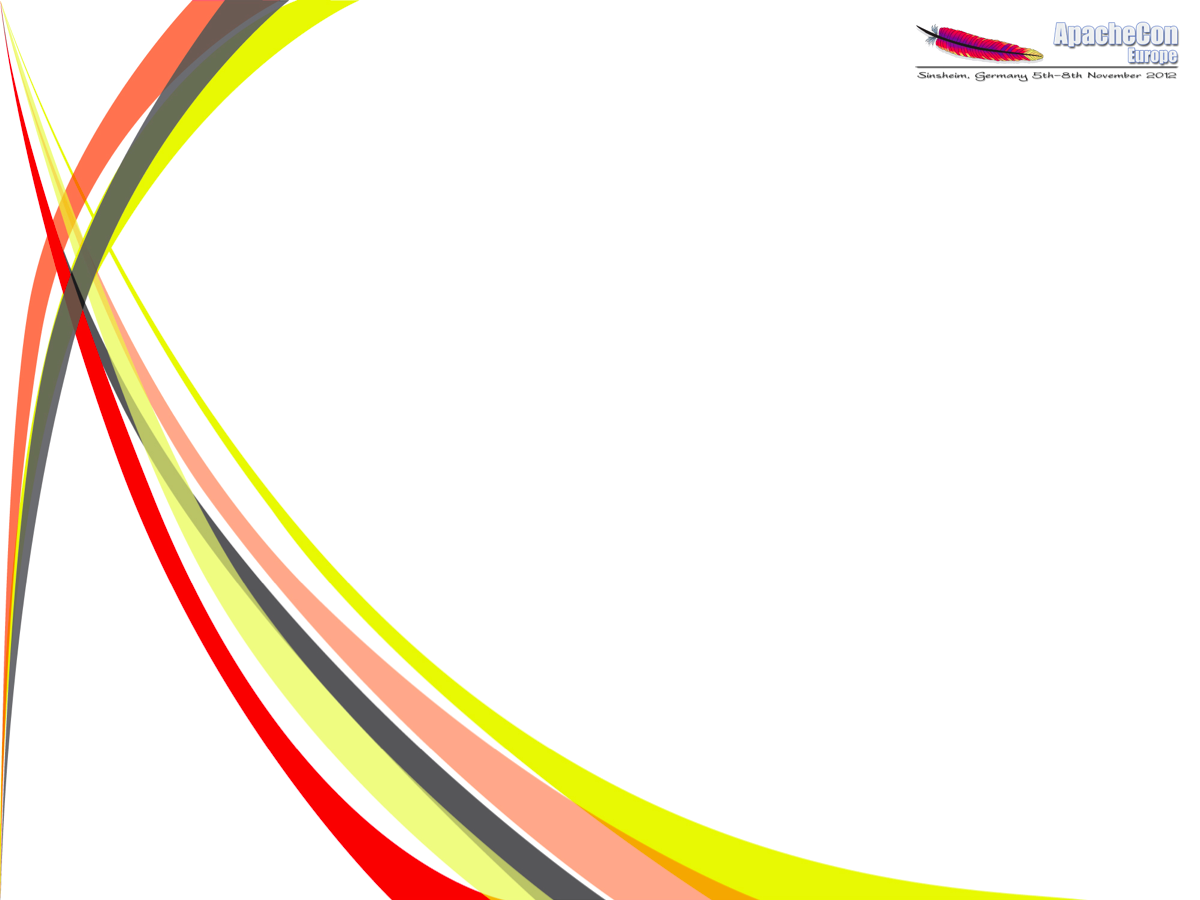 Cassandra concepts, patterns and anti-patterns

Dave Gardner
@davegardnerisme
ApacheCon EU 2012
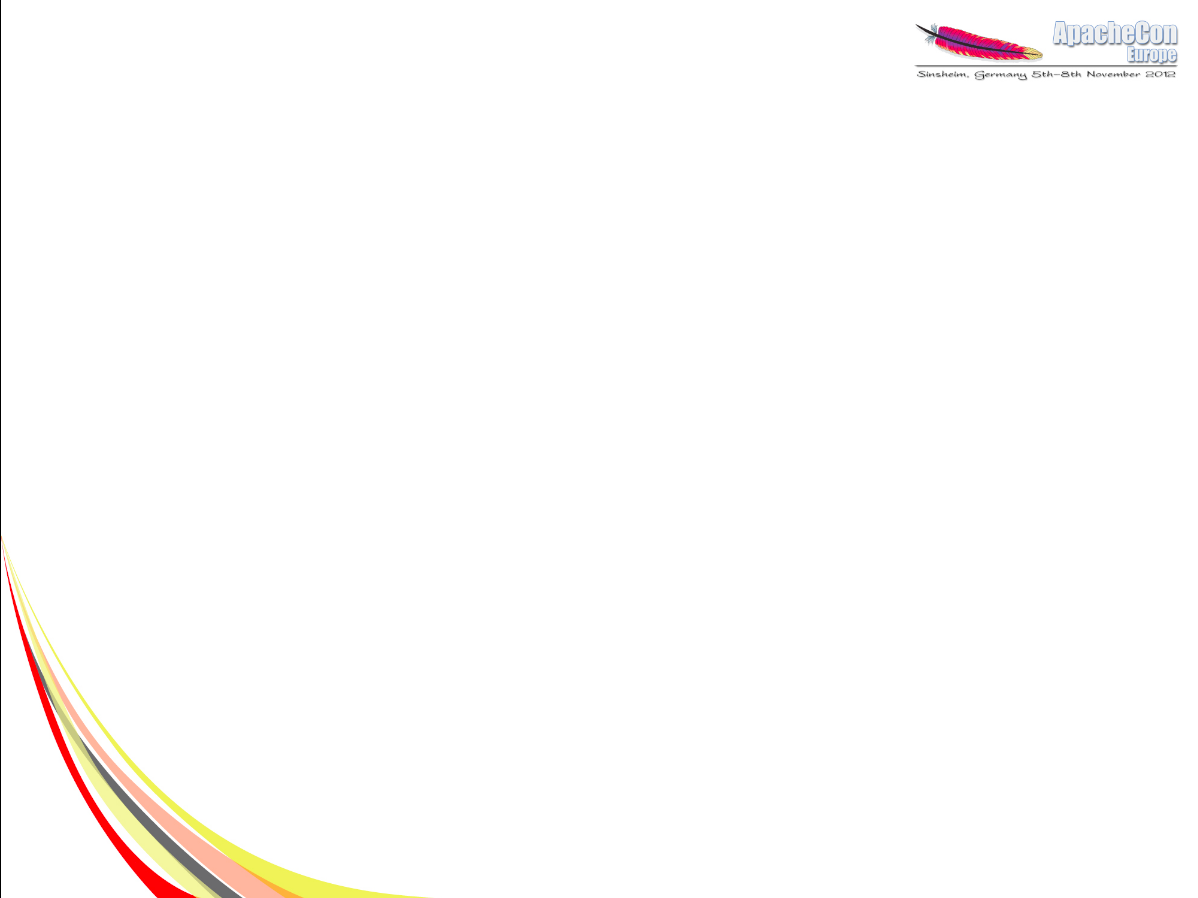 Agenda

Choosing NoSQL
Cassandra concepts(Dynamo and Big Table)
Patterns and anti-patterns of use
Choosing NoSQL...
Find data store that doesn’t use SQL
Anything
Cram all the things into it
Triumphantly blog this success
Complain a month later when it bursts into flames


http://www.slideshare.net/rbranson/how-do-i-cassandra/4
[Speaker Notes: How should we go about choosing a NoSQL solution?
This is the way that NoSQL is often approached
A light-hearted take on both how people approach NoSQL and to some extent the tools themselves]
“NoSQL DBs trade off traditional features to better support new and emerging use cases”


http://www.slideshare.net/argv0/riak-use-cases-dissecting-the-solutions-to-hard-problems
[Speaker Notes: A good way of choosing NoSQL is by considering the tradeoffs]
More widely used, tested and documented software..
(MySQL first OS release 1998)

.. for a relatively immature product(Cassandra first open-sourced in 2008)
Ad-hoc querying..
(SQL join, group by, having, order)

.. for a rich data model with limited ad-hoc querying ability(Cassandra makes you denormalise)
What do we get in return?
Proven horizontal scalability

Cassandra scales reads and writes linearly as new nodes are added
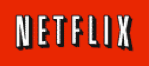 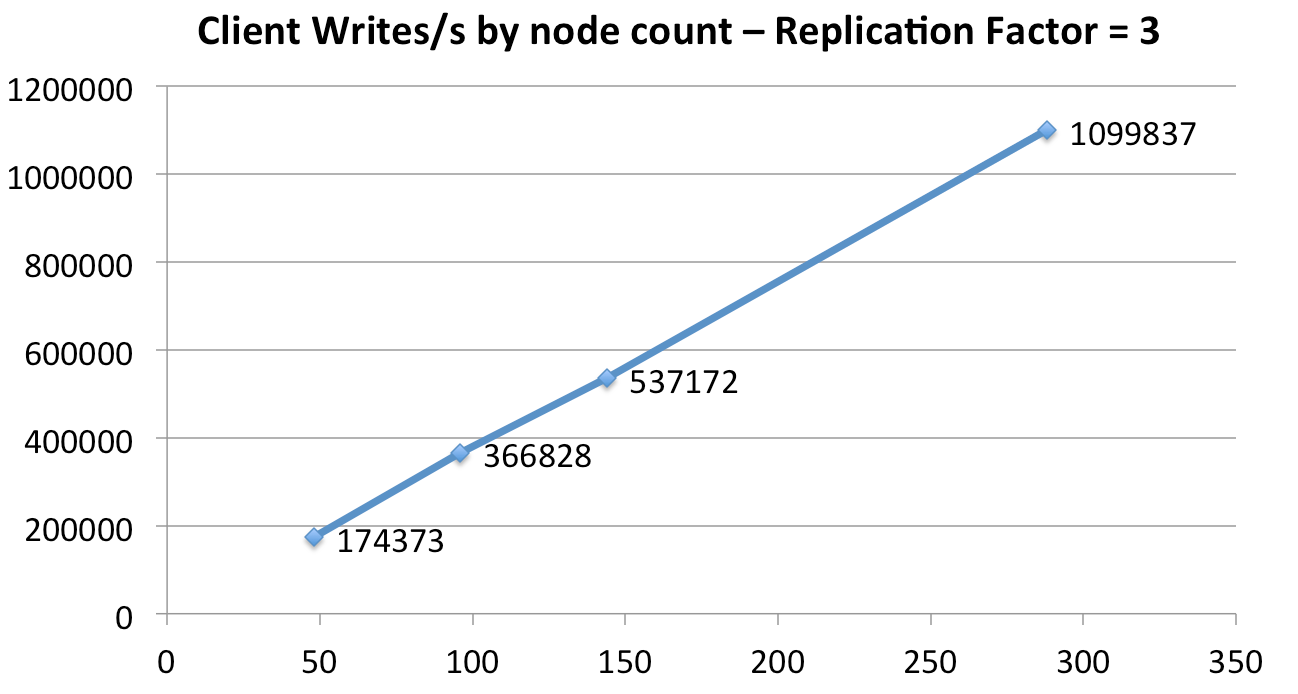 http://techblog.netflix.com/2011/11/benchmarking-cassandra-scalability-on.html
High availability

Cassandra is fault-resistant with tunable consistency levels
Low latency, solid performance

Cassandra has very good write performance
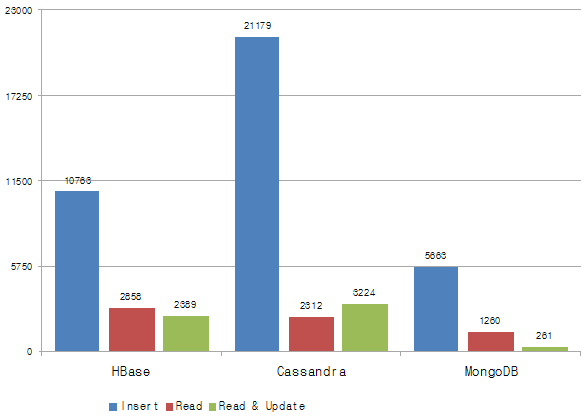 * Add pinch of salt
http://blog.cubrid.org/dev-platform/nosql-benchmarking/
Operational simplicity

Homogenous cluster, no “master” node, no SPOF
Rich data model

Cassandra is more than simple key-value – columns, composites, counters, secondary indexes
Choosing NoSQL...
[Speaker Notes: So we are going to be considering tradeoffs when we make our choice; but how do we know these tradeoffs are worth making?]
“they say … I can’t decide between this project and this project even though they look nothing like each other.  And the fact that you can’t decide indicates that you don’t actually have a problem that requires them.”
http://nosqltapes.com/video/benjamin-black-on-nosql-cloud-computing-and-fast_ip(at 30:15)
[Speaker Notes: Ben Black suggests that a tell tale sign that you don’t _need_ NoSQL is when you cannot decide between projects]
Or you haven’t learned enough about them..
[Speaker Notes: I would argue that you probably cannot decide because you haven’t learned enough about the solutions and how they will fit your needs]
What tradeoffs are you making?
How is it designed?
What algorithms does it use?
Are the fundamental design decisions sane?


http://www.alberton.info/nosql_databases_what_when_why_phpuk2011.html
[Speaker Notes: Learn about how you would model your application; learn about the key design decisions of the project itself; learn about the algorithms it uses.]
Concepts...
Amazon Dynamo + Google Big Table
Consistent hashing
Vector clocks *
Gossip protocol
Hinted handoff
Read repair

http://www.allthingsdistributed.com/files/amazon-dynamo-sosp2007.pdf
Columnar
SSTable storage
Append-only
Memtable
Compaction

http://labs.google.com/papers/bigtable-osdi06.pdf
* not in Cassandra
[Speaker Notes: Cassandra is based on the distribution model of Amazon Dynamo with the data model of Google Big Table. We drop Vector Clocks from Dyanamo in favour of column-based “last write wins” conflict resolution from Big Table.]
tokens are integers from0 to 2127
1
2
6
5
3
Distributed Hash Table (DHT)
4
Client
[Speaker Notes: DHT. The usual way of visualising is to draw a ring where we start at hash 0 and move round to our largest number (here 2^127).
We pick “tokens” within this space (here we have 6 nodes and hence 6 tokens).]
1
2
6
consistent hashing
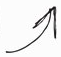 Coordinator node
5
3
4
Client
Client
[Speaker Notes: When we write or read data, we calculate a hash of the row key to decide which node should be responsible for the data.
We can connect to _any_ node in the cluster to issue our command; this will act as a coordinator node and store/get the data for us.]
1
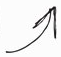 replication factor (RF) 3
2
6
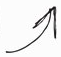 coordinator node
5
3
4
Client
Client
[Speaker Notes: Replicas are picked by traversing round the tokens.]
Consistency Level (CL)

How many replicas must respond to declare success?
For read operations
http://wiki.apache.org/cassandra/API#Read
For write operations
http://wiki.apache.org/cassandra/API#Write
RF = 3
CL = Quorum
1
2
6
coordinator node
5
3
4
Client
Client
[Speaker Notes: Here with RF=3 we need two of our 3 replicas to respond to consider the operation a success.
When writing, all 3 replicas will still receive the write immediately; we just won’t _require_ them to respond to consider an operation successful (for CL < ALL).]
Hinted Handoff

A hint is written to the coordinatornode when a replica is down
http://wiki.apache.org/cassandra/HintedHandoff
RF = 3
CL = Quorum
node offline
1
2
6
coordinator node
5
3
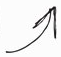 4
hint
Client
Client
[Speaker Notes: Pre 1.0, hints were written to a live replica. Now written to the coordinator. The hint tells the coordinator to update the unreachable replica when it comes back online.]
Read Repair

Background digest query on-read to find and update out-of-date replicas*
http://wiki.apache.org/cassandra/ReadRepair
* carried out in the background unless CL:ALL
RF = 3
CL = One
1
2
6
coordinator node
5
3
background digest query, then update out-of-date replicas
4
Client
Client
[Speaker Notes: Reading at CL:ONE, we get our result from #1. There is then a % chance that we’ll query #2 and #3 for their value and then update any out-of-date replicas.]
Big Table...
Sparse column based data model
SSTable disk storage
Append-only commit log
Memtable (buffer and sort)
Immutable SSTable files
Compaction



http://research.google.com/archive/bigtable-osdi06.pdf
http://www.slideshare.net/geminimobile/bigtable-4820829
+ timestamp
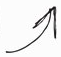 Name


Value
Column
Timestamp used for conflict resolution (last write wins)
we can have millions of columns *
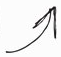 Name


Value
Name


Value
Name


Value
Column
Column
Column
* theoretically up to 2 billion
Row
Name


Value
Name


Value
Name


Value
Row Key
Column
Column
Column
Column Family
Column
Column
Column
Column
Column
Column
Column
Column
Column
Row Key
Row Key
Row Key
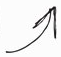 we can have billions of rows
Write path
buffer writes and sort data
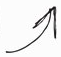 Memtable
Write
flush on time or size trigger
Memory
Disk
Commit Log
SSTable
SSTable
SSTable
SSTable
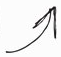 immutable
Sorted data written to disk in blocks

Each “query” can be answered from a single slice of disk

Therefore start from your queries and work backwards
Patterns and anti-patterns...
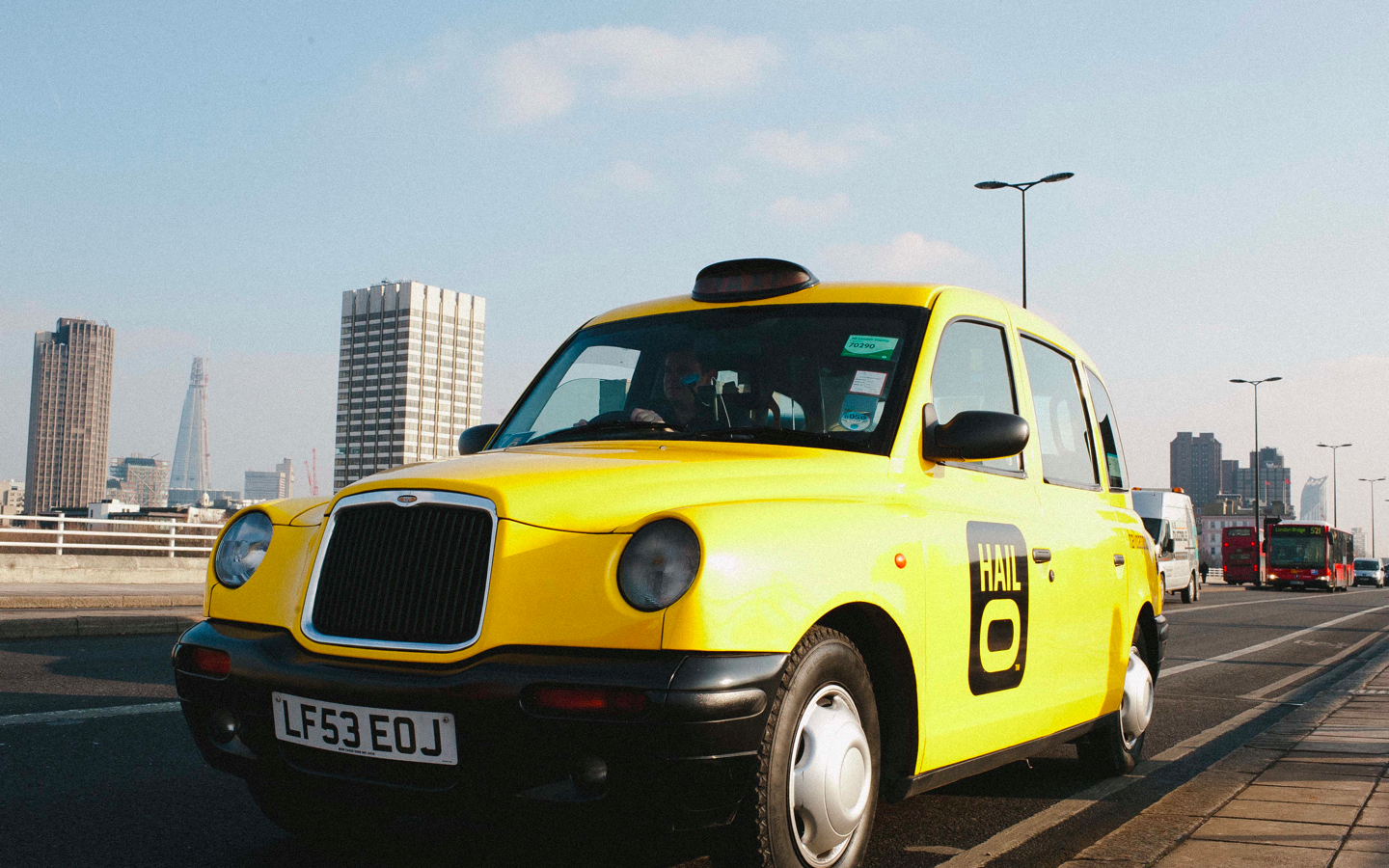 [Speaker Notes: I work for Hailo, these are patterns I find myself using frequently and anti-patterns I try to avoid.]
Pattern
Storing entities as individual columns under one row
Pattern
one row per user
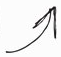 row: 			USERID1234

name:			Dave
email:		dave@cruft.co
job:			Developer
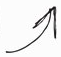 we can use C* secondary indexes to fetch all users with job=developer
Anti-pattern
Storing whole entity as single column blob
Anti-pattern
one row per user
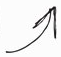 row: 			USERID1234

data: 		{"name":"Dave", 					"email":"dave@cruft.co", 					"job":"Developer"}
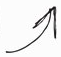 now we can’t use secondary indexes nor easily update safely
Pattern
Mutate just the changes to entities, make use of C* conflict resolution
Pattern
$userCf->insert(
    "USER1234",
    array("job" => "Cruft")
    );
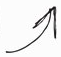 we only update the “job” column, avoiding any race conditions on reading all properties and then writing all, having only updated one
Anti-pattern
Lock, read, update
Pattern
Don’t overwrite anything; store as time series data
Pattern
one row per user; many columns (wide row)
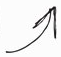 row: 			USERID1234

a384cff0-26c1-11e2-81c1-0800200c9a66{"action":"create", "name":"Dave"}10dc4c40-26c2-11e2-81c1-0800200c9a66{"action":"update", "name":"foo"}
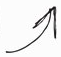 column name is a type 1 UUID (time based)http://www.famkruithof.net/guid-uuid-timebased.html
Pattern
We can store all sorts of stuff as time series


http://rubyscale.com/2011/basic-time-series-with-cassandra/
Anti-pattern
Order Preserving Paritioner (OPP)


http://ria101.wordpress.com/2010/02/22/cassandra-randompartitioner-vs-orderpreservingpartitioner/
Pattern
Distributed counters
Anti-pattern
Super Columns

(a trap for the unwary)


http://rubyscale.com/2010/beware-the-supercolumn-its-a-trap-for-the-unwary/
In conclusion...
Cassandra is founded on sound design principles
The data model is incredibly powerful
CQL and a new breedof clients are makingit easier to use
Lots of tools and integrations exist toexpand the feature set
There is a strongcommunity and multiple companies offering professional support
Thanks


Learn more about Cassandra (if you’re ever in London)
meetup.com/Cassandra-London

Learn more about the fundamentalshttp://nosqlsummer.org/

Watch videos from Cassandra SF 2011
http://www.datastax.com/events/cassandrasf2011/presentations
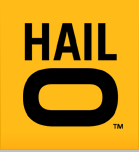 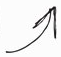 looking for a job?
Extending functionality

Search via Apache Solr and DataStax Enterprisehttp://www.datastax.com/technologies/solr

Batch processing via Apache Hadoop and DataStax Enterprisehttp://www.datastax.com/technologies/hadoop

Real-time analytics via Acunu Reflexhttp://www.acunu.com/acunu-analytics.html